Marketing Analytics
Prof. Robert Kreuzbauer

Assoc. professor in marketing
Surrey business school

26_april_2021
[Speaker Notes: Robert]
K-means clustering method
Step 1: Pick random centroids (represented by the stars).
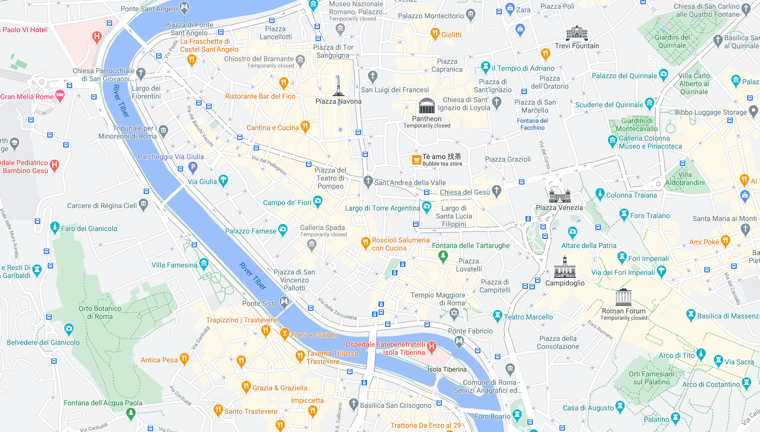 v
v
v
K-means clustering method
Step 1: Pick random centroids (represented by the stars).
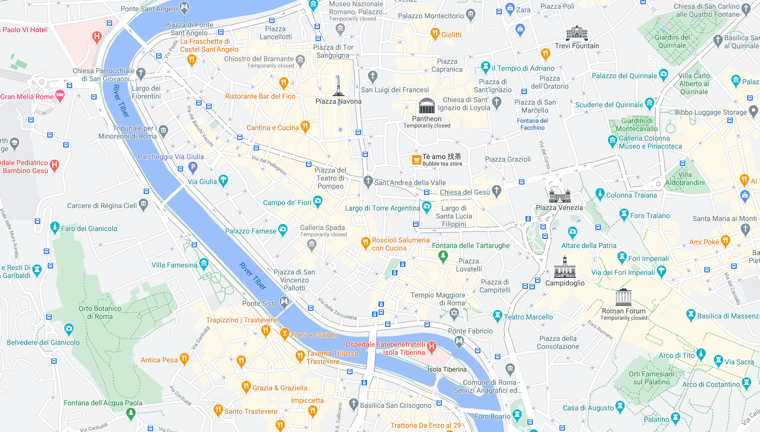 v
v
v
Source: Fripp MktStudyGuide, 2016
K-means clustering method
Step 2: Measure distances between each centroid and each case
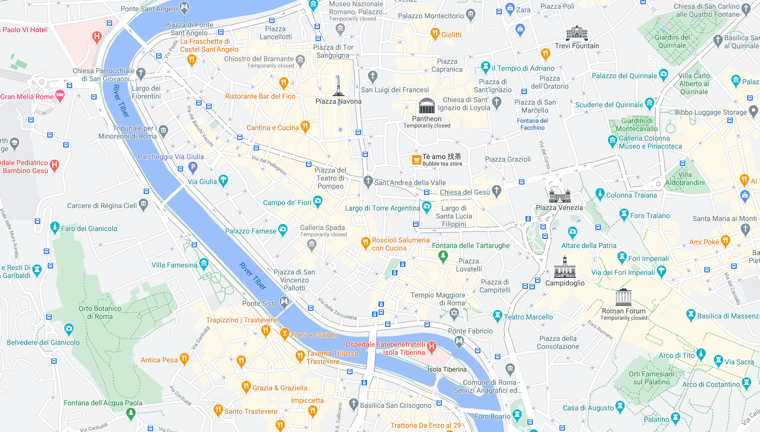 v
v
v
K-means clustering method
Step 2: Measure distances between each centroid and each case
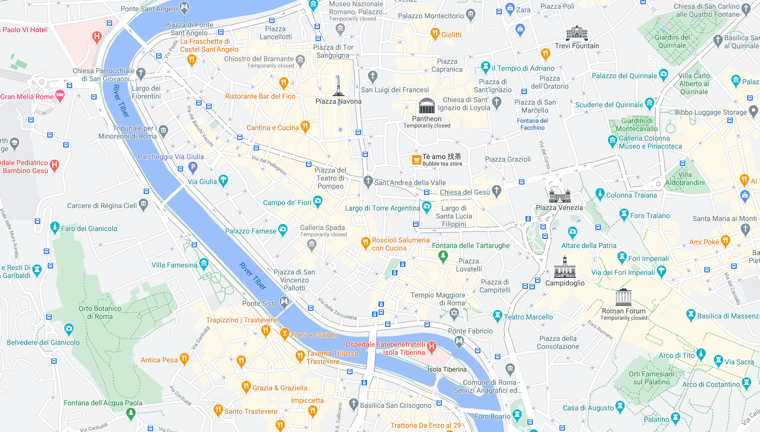 v
v
v
Source: Fripp MktStudyGuide, 2016
K-means clustering method
Step 2: Measure distances between each centroid and each case
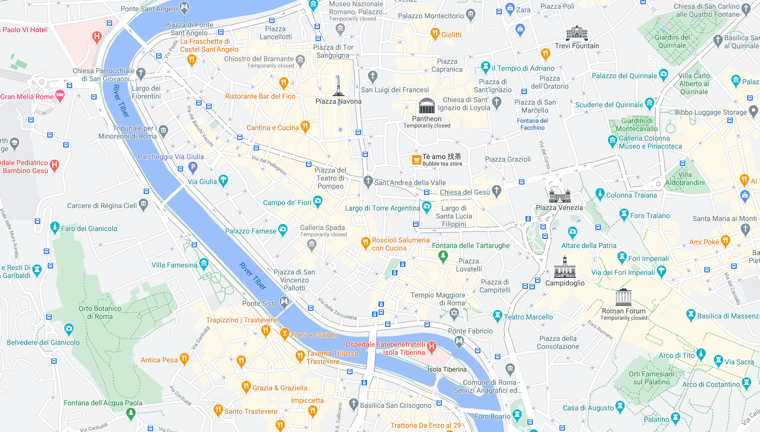 v
v
v
Source: Fripp MktStudyGuide, 2016
K-means clustering method
Step 2: Measure distances between each centroid and each case
Step 3: Allocate cases with smallest distance to respective centroids (as shown below)
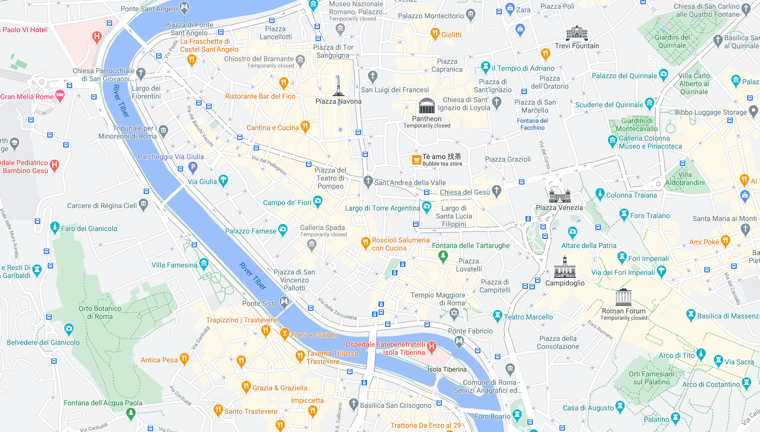 v
v
v
Source: Fripp MktStudyGuide, 2016
K-means clustering method
Step 4: Re-position the centroids to minimize distance between each centroid and its respective cluster-members (distances measured through Euclidian distance algorithm)
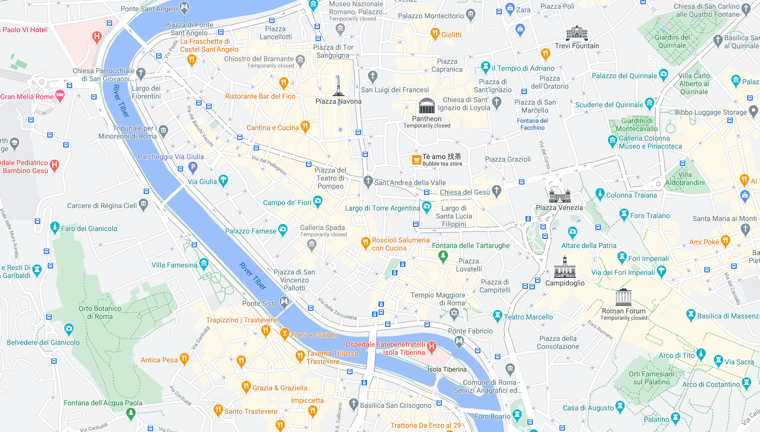 v
v
v
K-means clustering method
Step 4: Re-position the centroids to minimize distance between each centroid and its respective cluster-members (distances measured through Euclidian distance algorithm)
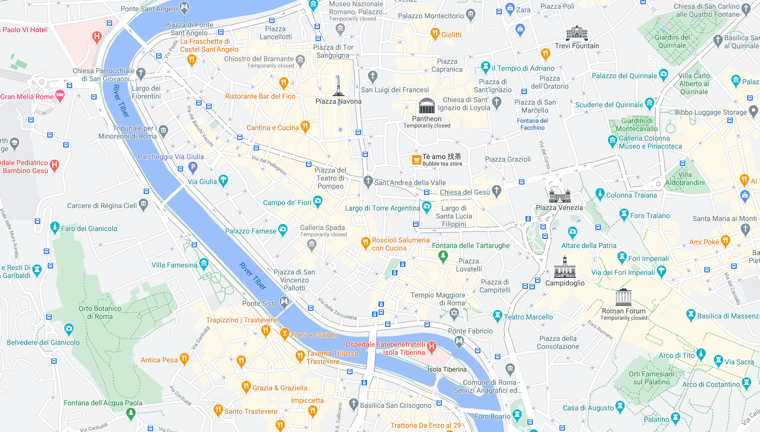 v
v
v
K-means clustering method
Step 4: Re-position the centroids to minimize distance between each centroid and its respective cluster-members (distances measured through Euclidian distance algorithm)
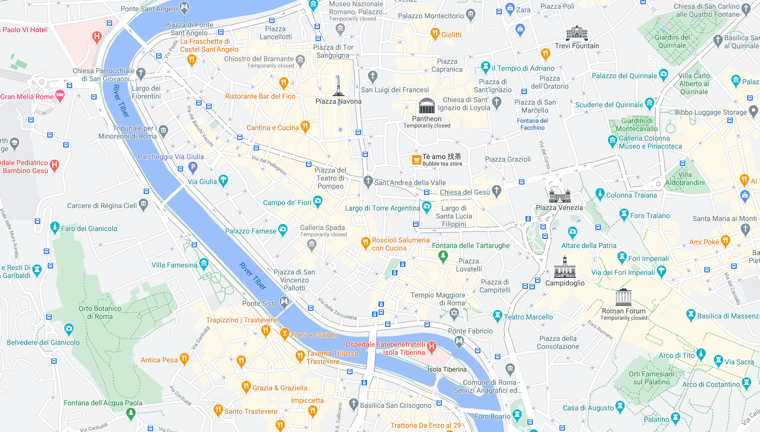 v
v
v
Source: Fripp MktStudyGuide, 2016
K-means clustering method
Step 4: Re-position the centroids to minimize distance between each centroid and its respective cluster-members (distances measured through Euclidian distance algorithm)
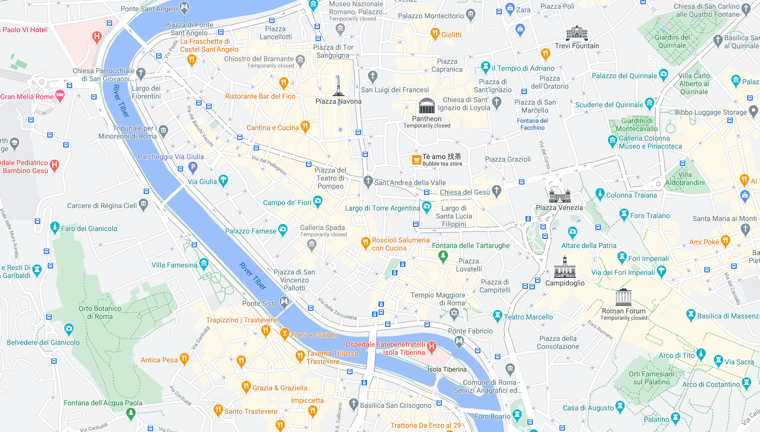 v
v
v
Source: Fripp MktStudyGuide, 2016
K-means clustering method
Step 4: Re-position the centroids to minimize distance between each centroid and its respective cluster-members (distances measured through Euclidian distance algorithm)
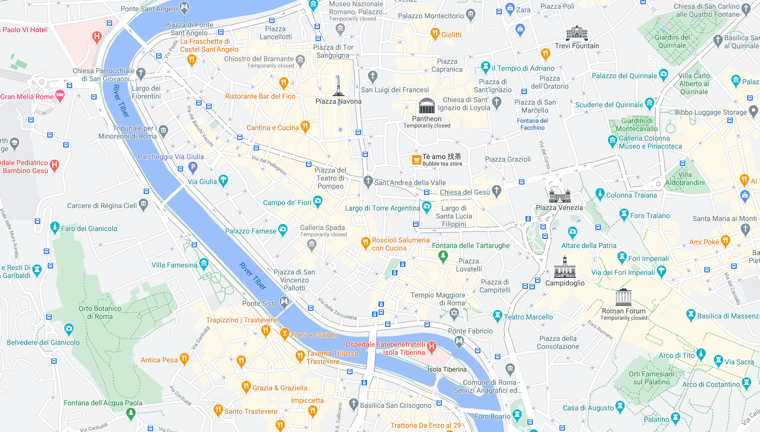 v
v
v
K-means clustering method
Repeat steps 2-4, that is, re-calculate distances between each (now re-positioned) centroid and each case and re-allocate cases with smallest distance to respective centroids
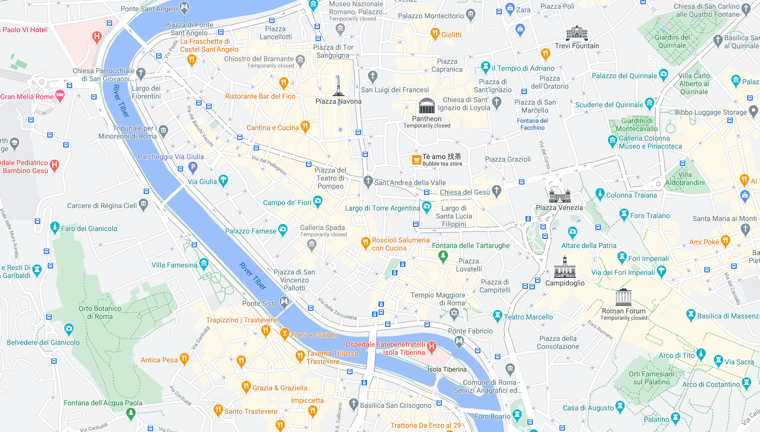 v
v
v
K-means clustering method
Final result from fourth round of repetition of steps 2-4
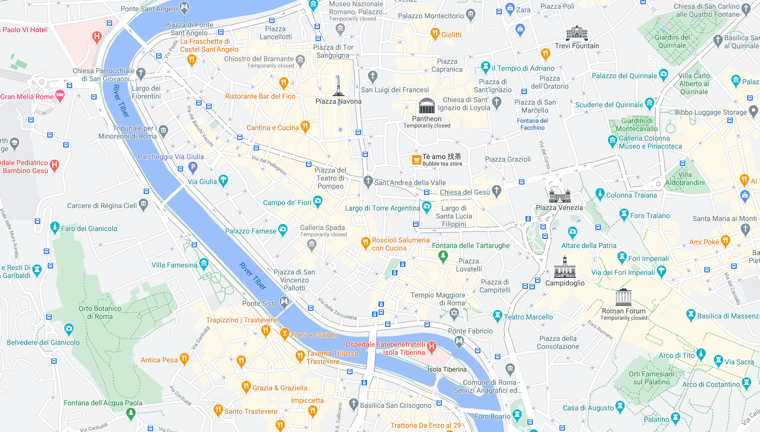 v
v
v
K-means clustering method
Step 4: Re-position the centroids to minimize distance between each centroid and its respective cluster-members (distances measured through Euclidian distance algorithm)
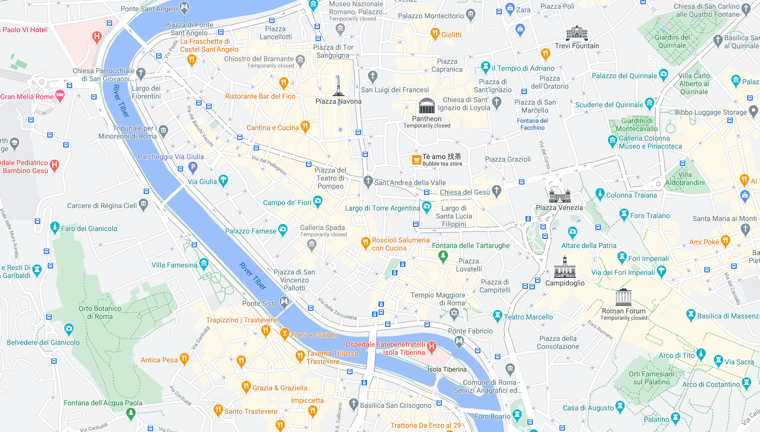 v
v
v
Source: Fripp MktStudyGuide, 2016
K-means clustering method
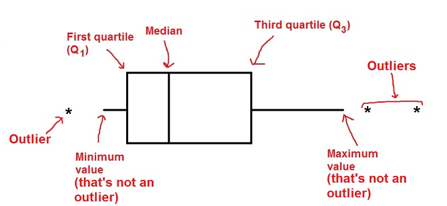